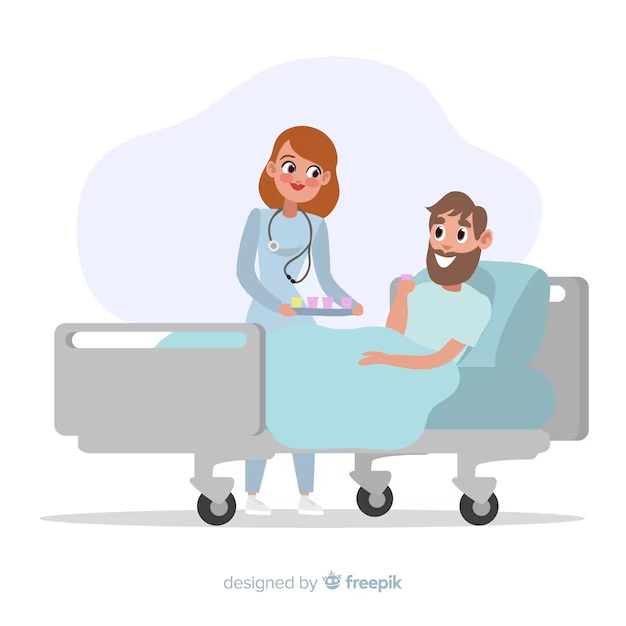 C.F.G M  Auxiliar de Enfermería
INSTRUCCIONES PARA REALIZAR LAS ACTIVIDADES:
¡¡¡ RECUERDA !!!:
Antes de empezar a realizar las actividades tienes que:
leer el guion de cada una de  ellas 
estar seguro de que has entendido la actividad
organizarte para realizarla
Y si tienes dudas preguntar a la profesora
2.  Hasta la actividad 3 es obligatoria. Si has tenido dificultades pasa por el REPOSTAJE. Después podrás continuar hasta la meta o regresar para realizar los cambios oportunos y realizar mejor las actividades en las que has tenido problemas.
3. DISFRUTA del proceso. Lo importante es llegar  y hacerlo bien, no llegar el primero
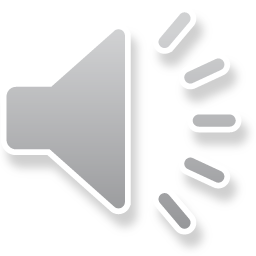 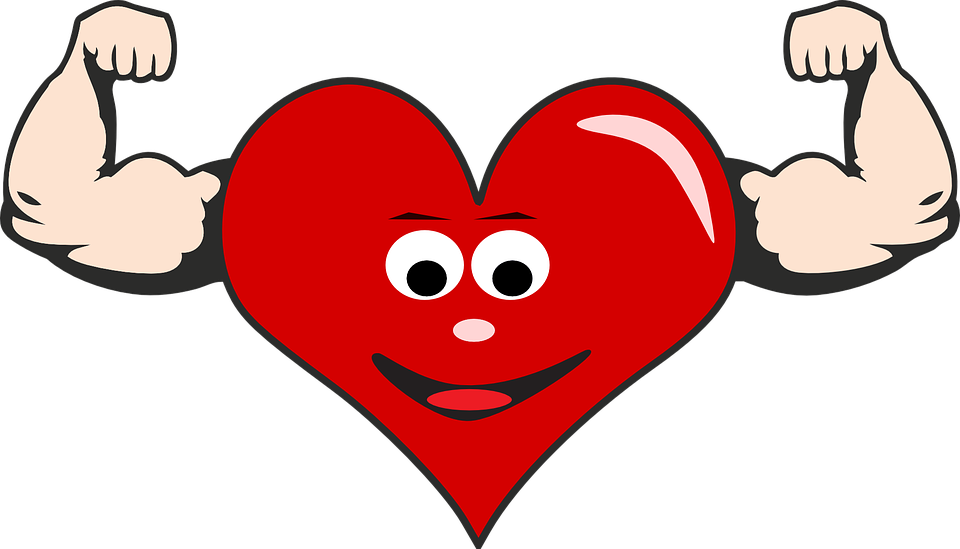 ¡¡Ánimo, te acompaño en el camino!!
Beatriz Bermejo Rodríguez